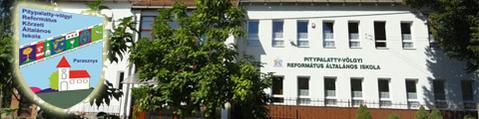 Tanulásmódszertan, személyiségfejlesztés és önismereti program az iskolában
Dr. Mező Ferenc

ferenc.mezo1@gmail.com
+36-30-656 1 565
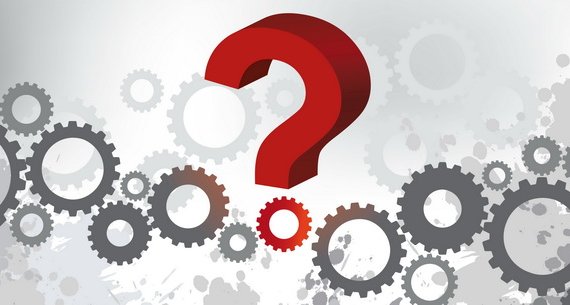 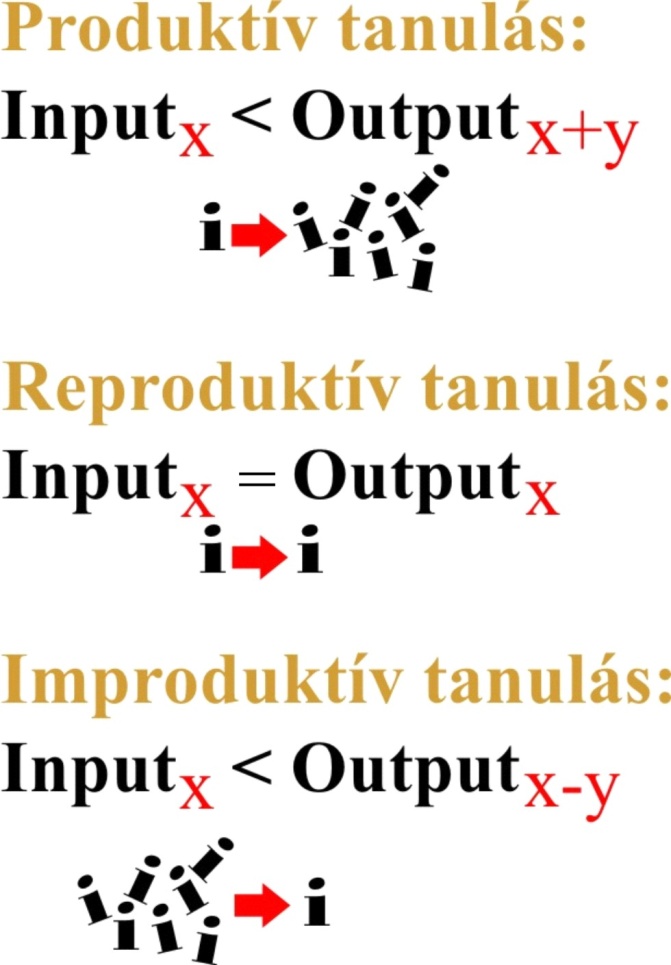 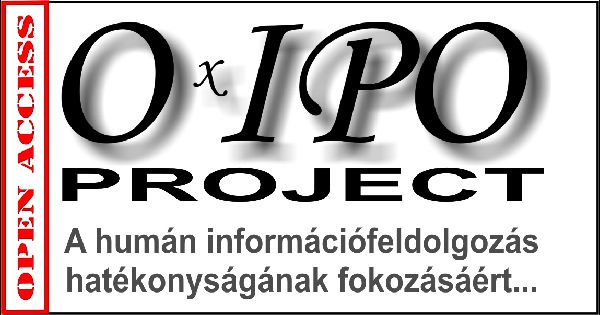 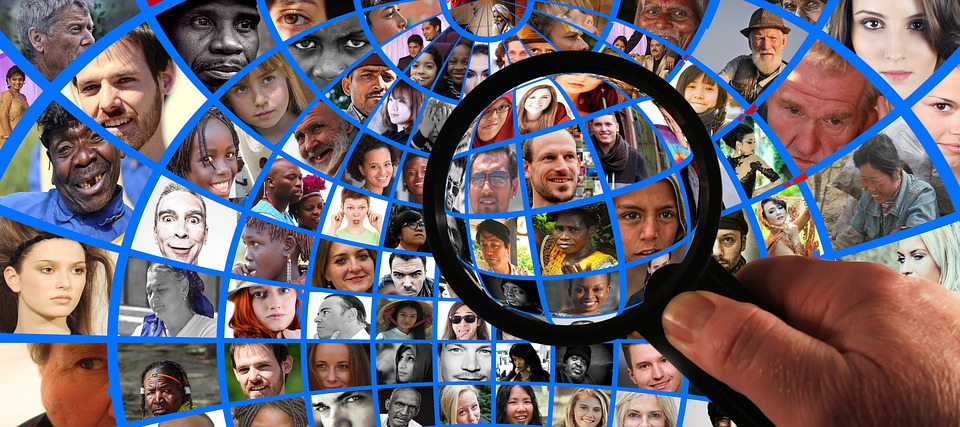 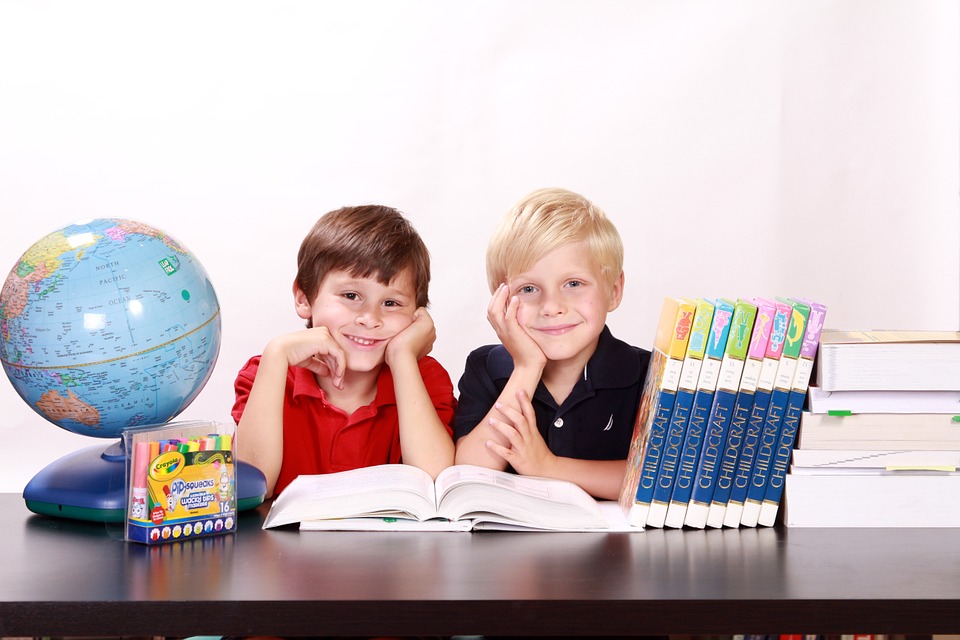 Köszönöm a figyelmet!
Dr. Mező Ferenc
ferenc.mezo1@gmail.com
+36-30-656 1 565
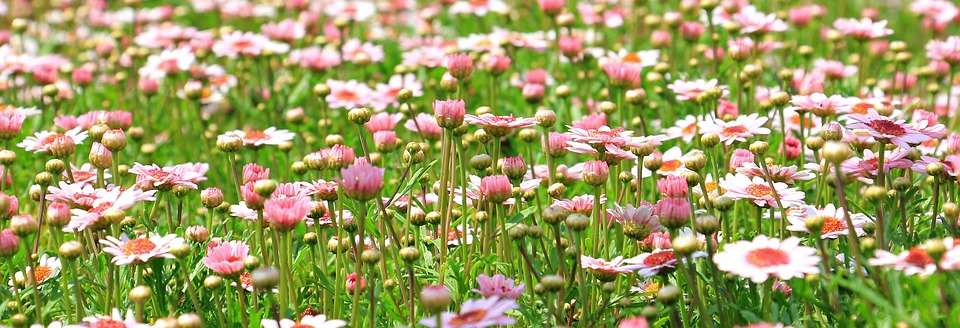